Přechod na formát MARC 21, RDA a zkušenosti s přechodem
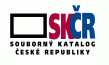 Seminář AMG
Muzeum Beskyd Frýdek-Místek - 2.-4. září 2014
PhDr. Eva Svobodová, 
Národní knihovna ČR
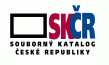 Zkušenosti
zkušenosti s přechodem do RDA  zatím nemáme 
  ale už se moc těšíme (už od roku 2009)
s přechodem na MARC 21 – máme zkušenosti bohaté, ale všechno špatné jsme již zapomněli  a všechno nové se naučili –  opravy dat->konverze  !  // interpunkce ! 
konečný přechod od UNIMARCU do MARC 21 nás teprve čeká (UNIMARC bude SK ČR podporovat ještě nejméně rok …. ale určitě ho opustí
a záznamy, které od 1.4.2015 přijdou zpracovány podle RDA nebude SK ČR  schopen v odpovídající kvalitě poskytovat ke sdílení v UNIMARCu
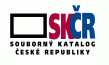 jsme zvyklí … být stále v přechodu
od systému k systému (našeho nebo cizího)
od verze k verzi 
z formátu do formátu (a zpět) 
Pravidla jsme ještě neměnili    ale potýkáme se
s „různou“ kvalitou záznamů, které stále porovnáváme  a  „marně“ slučujeme 
a s dobrými nápady (jako číslo ČNB)
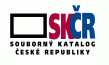 Kvalita záznamů – velice různorodá
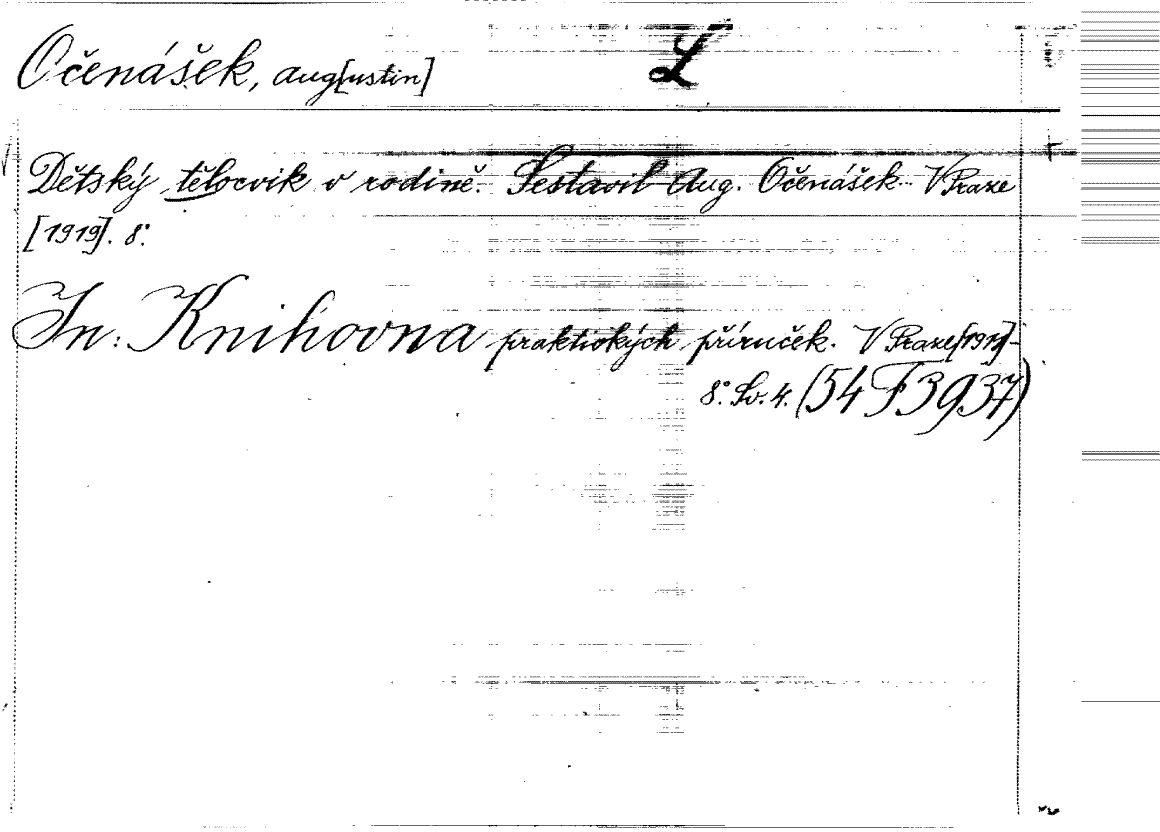 Výsledky retrokonverze
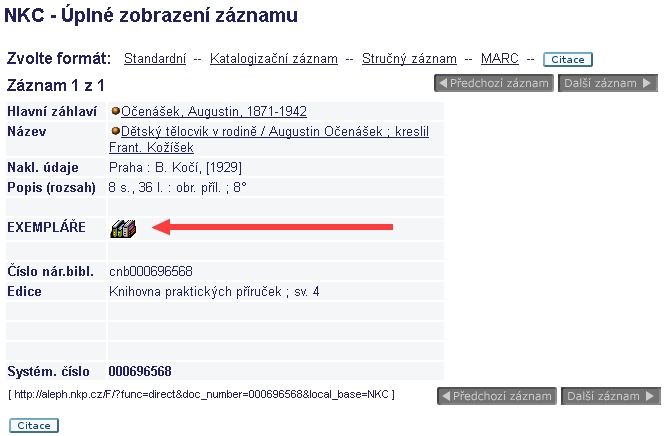 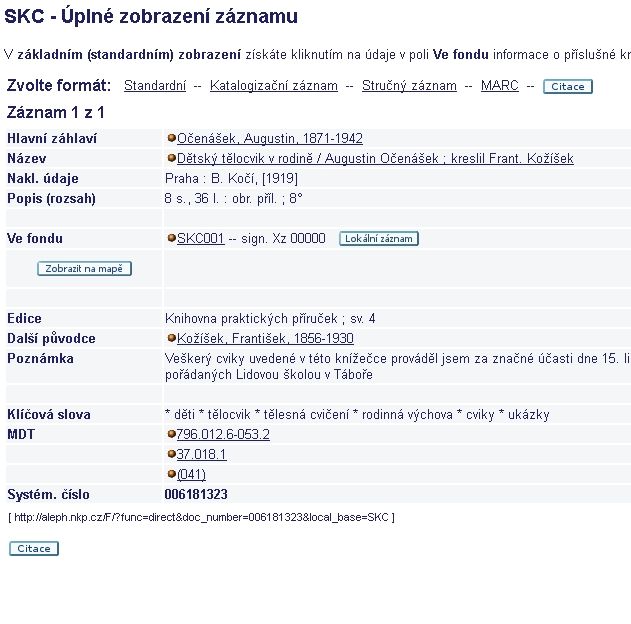 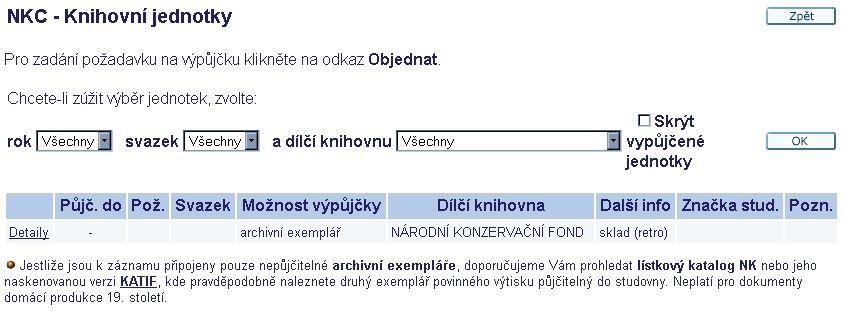 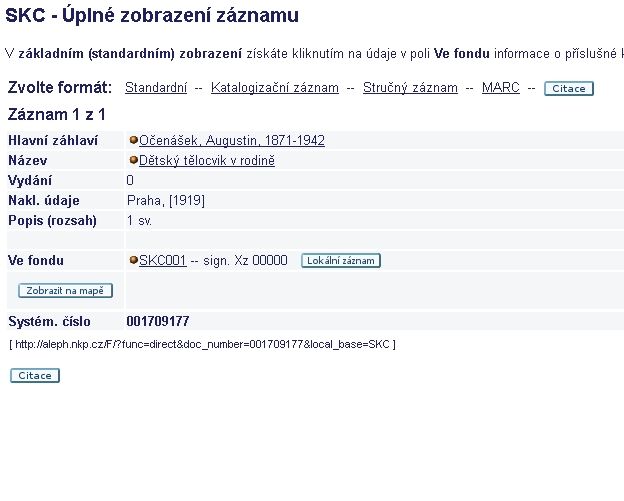 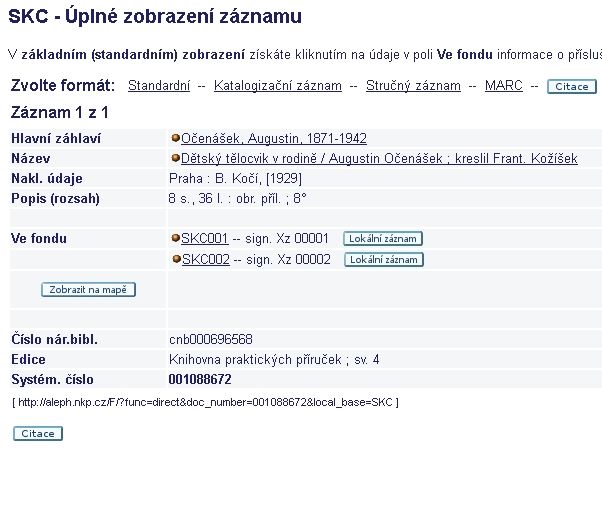 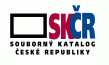 Kvalita záznamů – velice různorodá
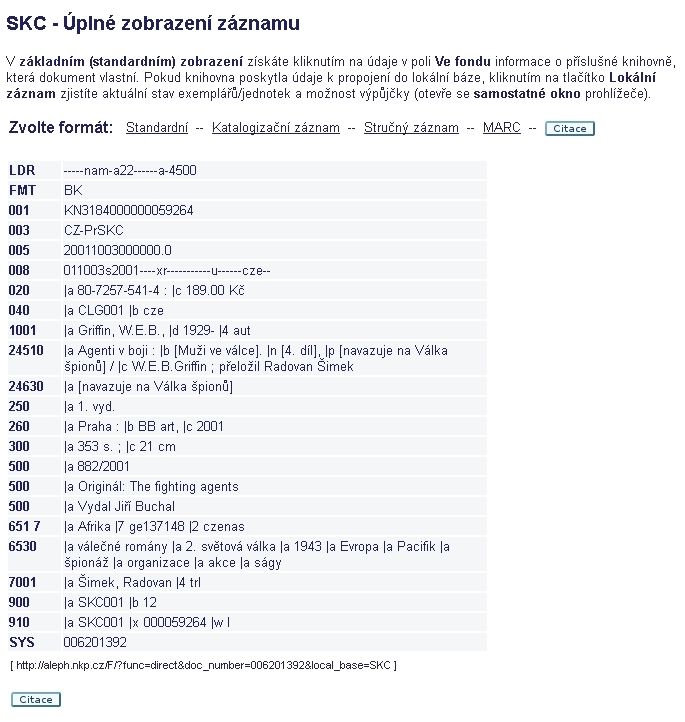 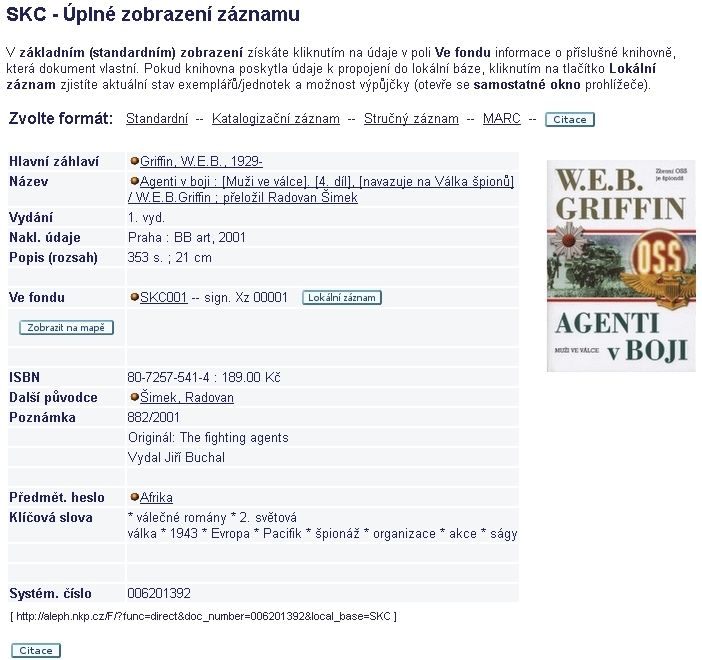 Výsledky retrokonverze 
Běžná katalogizace s knihou v ruce ?
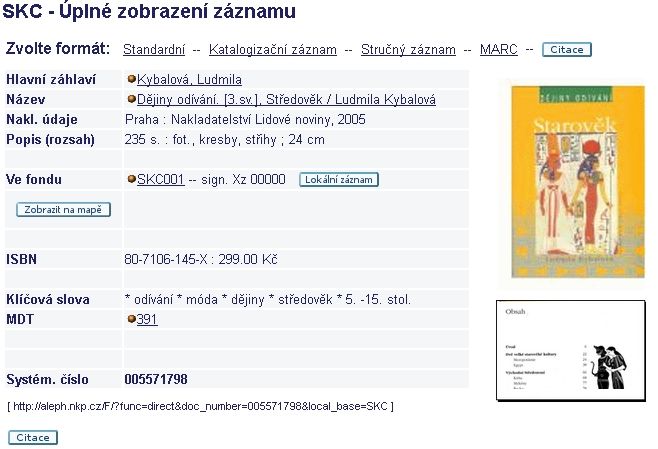 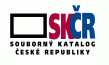 Kvalita záznamů (nová produkce)
LDR    	-----nam-a22------a-4500 
001    	cpk20021123733 
003    	CZ-PrNK 
005    	20131113145739.0 
007    	ta
008    	020904s2002----xr-----g------000-p-cze-- 
015    	|a cnb001123733 
020    	|a 80-7309-057-0 (brož.) 
035    	|a (OCoLC)51191254 
040    	|a ABA001 |b cze 
1001    	|a Seifert, Jaroslav, |d 1901-1986 |7 	jk01110657 |4 aut 
24510    	|a Jablko z klína ; |b Ruce Venušiny ; Jaro, 	sbohem / |c Jaroslav Seifert 
250    	|a 1. vyd. 
260    	|a Praha : |b Levné knihy KMa, |c 2002 
300    	|a 216 s. ; |c 17 cm 
4901    	|a Edice českých autorů 
655 7    	|a česká poezie |7 fd133958 |2 czenas 
655 7    	|a výbory |7 fd133853 |2 czenas 
70012    	|a Seifert, Jaroslav, |d 1901-1986. |t Ruce 	Venušiny 
70012    	|a Seifert, Jaroslav, |d 1901-1986. |t Jaro, 	sbohem 
830 0    	|a Edice českých autorů (Levné knihy KMa)
LDR    	-----nam-a22------a-4500 
001    	cpk20021123733 
003    	CZ-PrNK 
005    	20131113145739.0 
007    	ta
008    	020904s2002----xr-----g------000-p-cze-- 
015    	|a cnb001123733 
020    	|a 80-7309-057-0 (brož.) 
035    	|a (OCoLC)51191254 
040    	|a ABA001 |b cze 
1001    	|a Seifert, Jaroslav, |d 1901-1986 |7 	jk01110657 |4 aut 
24510    	|a Jablko z klína ; |b Ruce Venušiny ; Jaro, 	sbohem / |c Jaroslav Seifert 
250    	|a 1. vyd. 
260    	|a Praha : |b Levné knihy KMa, |c 2002 
300    	|a 216 s. ; |c 17 cm 
4901    	|a Edice českých autorů 
655 7    	|a česká poezie |7 fd133958 |2 czenas 
655 7    	|a výbory |7 fd133853 |2 czenas 
70012    	|a Seifert, Jaroslav, |d 1901-1986. |t Ruce 	Venušiny 
70012    	|a Seifert, Jaroslav, |d 1901-1986. |t Jaro, 	sbohem 
830 0    	|a Edice českých autorů (Levné knihy KMa)
LDR		-----nam-a22------i-4500
001   	cpk20021123733 
003   	CZ-PrSKC 
005   	20131113145739.0 
007   	ta
008   	020904s2002----xr-----g------000-p-cze-- 
015    |a cnb001123733 
020    |a 80-7309-057-0 (brož.) 
035    |a (OCoLC)51191254 
040      |a ABA001 |b cze |e rda
100 1  |a Seifert, Jaroslav, |d 1901-1986 |7 jk01110657 |e 	autor
245 10|a Jablko z klína ; |b Ruce Venušiny ; Jaro,  sbohem / |c Jaroslav Seifert 
250      |a První vydání v nakladatelství Levné knihy KMa
264  _1|a Praha : |b Levné knihy KMa, |c 2002 
300    |a 216 stran ; |c 17 cm 
336 __ |a text |2 rdacontent
337 __ |a bez média |2 rdamedia
338 _    |a svazek |2 rdacarrier
490 1_|a Edice českých autorů
655 7    |a česká poezie |7 fd133958 |2 czenas 
655 7    |a výbory |7 fd133853 |2 czenas 
700 12  |a Seifert, Jaroslav, |d 1901-1986. |t Jablko z klína |7 ab1
700 12  |a Seifert, Jaroslav, |d 1901-1986. |t Ruce Venušiny|7 ab2
700 12   |a Seifert, Jaroslav, |d 1901-1986. |t Jaro, sbohem |7 ab3
830 0     |a Edice českých autorů (Levné knihy KMa)
Nejvýznamnější změny v popisu oproti AACR2R
bibliografické údaje se přepisují do záznamu přesně tak, jak se vyskytují na zdroji, tj. žádné zkracování slov, výpustky, nahrazování slovních vyjádření číslicemi, opravy nepřesností a chyb tisku
za předepsaný pramen popisu je považován celý zdroj, nikoli jen určené části zdroje
nahrazení zápisu obecného označení druhu dokumentu (v MARC 21 pole 245$h) novými, podrobnějšími údaji o typu obsahu, média a nosiče (v MARC 21 pole 336, 337 a 338) 
změna pojetí a rozšíření zápisu nakladatelských údajů (v MARC 21 přechod z pole 260 na 264)
značně se rozšiřuje použití autorizovaných selekčních údajů (unifikovaných názvů)
změny v tvorbě autorizované formy jména, ať již osobního jména, tak korporace či názvů anonymních děl
Bližší informace hledejte na :
KATPOL (katalogizační politika) : http://www.nkp.cz/o-knihovne/odborne-cinnosti/zpracovani-fondu/katalogizacni-politika/standard1
záložky  RDA a MARC21 , zápisy z jednání

problematikou se zabývají jednotlivé Pracovní skupiny
již se sešly PS pro jmenné zpracování (2x) 
    a PS pro SK ČR (1x) 
v říjnu 2014  se sejde PS pro jmenné zpracování znova tentokrát na téma přechod národních autorit na RDA
na jednání PS jsou zváni zástupci firem
Katpol : MARC 21
Informace k MARC 21  najdete na : http://www.nkp.cz/o-knihovne/odborne-cinnosti/zpracovani-fondu/katalogizacni-politika/katalogizacni-politika/marc21-soubor

konzultace ke konverzím  Vám poskytne : Mgr. Edita Lichtenbergová   ( edita.lichtenbergova@nkp.cz )

SK ČR může knihovnám nabídnout kontroly výsledků konverze dat z UNIMARC do MARC21 ( případě zájmu kontaktujte  : eva.svobodova@nkp.cz )
MK ČR  - finanční podpora konverze do MARC21 (v roce 2014 v rámci druhého kola VISK3)
Katpol -> RDA
Informace o RDA : http://www.nkp.cz/o-knihovne/odborne-cinnosti/zpracovani-fondu/katalogizacni-politika/rda  
 pravidelně se aktualizují
 - zápisy z jednání PS pro jmenné zpracování
 - schválený minimální a doporučený záznam pro SK ČR
 - pracuje se na metodice 


2015 ( do 1. dubna)
Bude k dispozici metodika  (ne překlad celých RDA)
Proběhnou školení školitelů (= účastníků PS pro jmenné zpracování) 
a následně školení v krajích /zkontaktuje své krajské knihovny a přihlaste se na školení !
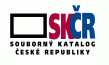 Minimální záznam pro SK ČR
Minimální záznam RDA/MARC 21 pro textové monografické zdroje : http://www.nkp.cz/o-knihovne/odborne-cinnosti/zpracovani-fondu/katalogizacni-politika/minimalni-zaznam-rda-marc-21-pro-textove-monograficke-zdroje
Doporučený záznam : http://www.nkp.cz/o-knihovne/odborne-cinnosti/zpracovani-fondu/katalogizacni-politika/Doporzaznam_RDA_opr.pdf

na minimálním záznamu pro seriály a speciální druhy dokumentů se pracuje
.. ze zápisu PS pro jmenné zpracování
… RDA přikládají unifikovaným názvům větší význam než dosavadní pravidla, měli bychom postupně v záznamech upřednostňovat pole 130/240 (Unifikovaný název) před dosud častěji uváděným polem 765 (Název originálu), a to i v případě, že pro ně nebude existovat záznam v souboru národních autorit
--------------------------------
(unifikované názvy - základní informace  podána  již na Semináři účastníků  SK ČR už v roce 2007  http://www.caslin.cz/pro-uzivatele/folder.2006-09-19.5764354832/rok-2007/
Základní metodika pro unifikované názvy : http://autority.nkp.cz/unifikovane-nazvy/zakladni-metodika-1/
Konzultace poskytuje  PhDr. Jaroslava Svobodová  jaroslava.svobodova@nkp.cz  

… není součástí minimálního , jen doporučeného záznamu pro SK ČR
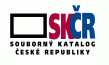 Pracovní skupina pro SK ČR
Prezentace z Pracovní skupiny pro SK ČR a zápis  jsou dostupné na adrese :
http://www.caslin.cz/pro-uzivatele/folder.2006-09-19.5764354832/rok-2014/
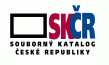 … ze zápisu PS pro SK ČR
Záznamy zpracované do 31. 3. 2015 budou do SK ČR přijímané výhradně zpracované podle AACR2. 
Od 1. 4. 2015 budou nové záznamy (katalogizované s knihou v ruce) přijímány do SK ČR  zpracované i podle RDA.
Při deduplikaci budou upřednostňovány záznamy Národní knihovny ČR, záznamy dalších knihoven dle kvality.
Záznamy z retrokonverze budou až do jejího skončení přijímány v AACR2 – bezpodmínečně zasílané zvlášť a speciálně označené.
UNIMARC pro RDA nevyhovuje. Formát UNIMARC bude SK ČR podporovat pouze po přechodné období (Přechodné období : 12 měsíců od zavedení RDA do české katalogizační praxe). 
Záznamy, které budou do SK ČR po 1.4.2015  dodány v RDA, nebude SK ČR schopen vydávat ke sdílení v UNIMARCu v uspokojivé kvalitě.
Děkuji za pozornost. 



(v této prezentaci byly využity obrazovky z prezentací 
paní PhDr. J. Svobodové a PhDr. Z. Hájkové, 
s laskavým svolením obou autorek)